Update on results of Molniya-type HEO surveys performed by ISON in 2014
Vladimir Agapov (KIAM RAS)
Roscosmos delegation
Presentation for the WG1 session
33rd IADC meeting, Houston
Molniya-type HEO orbits
«True» Molniya-type orbits defined as having following parameters:
 inclination is close to 63.4 deg  no precession of perigee
 argument of perigee is in range 240-300 deg  apogee is over Northern hemisphere at high latitudes
 orbital period is close to 718 min (half a sidereal day)  repeating ground track
 eccentricity is in range 0.67-0.74  high apogee and thus longer period of time for passing near-apogee part of orbit
18 known fragmentations of objects at «true» Molniya-type orbits occurred  more scattered distribution of all orbital parameters for fragments
2
High orbit objects in KIAM/ISON database (as of Mar 30, 2015) Period vs. Inclination distribution
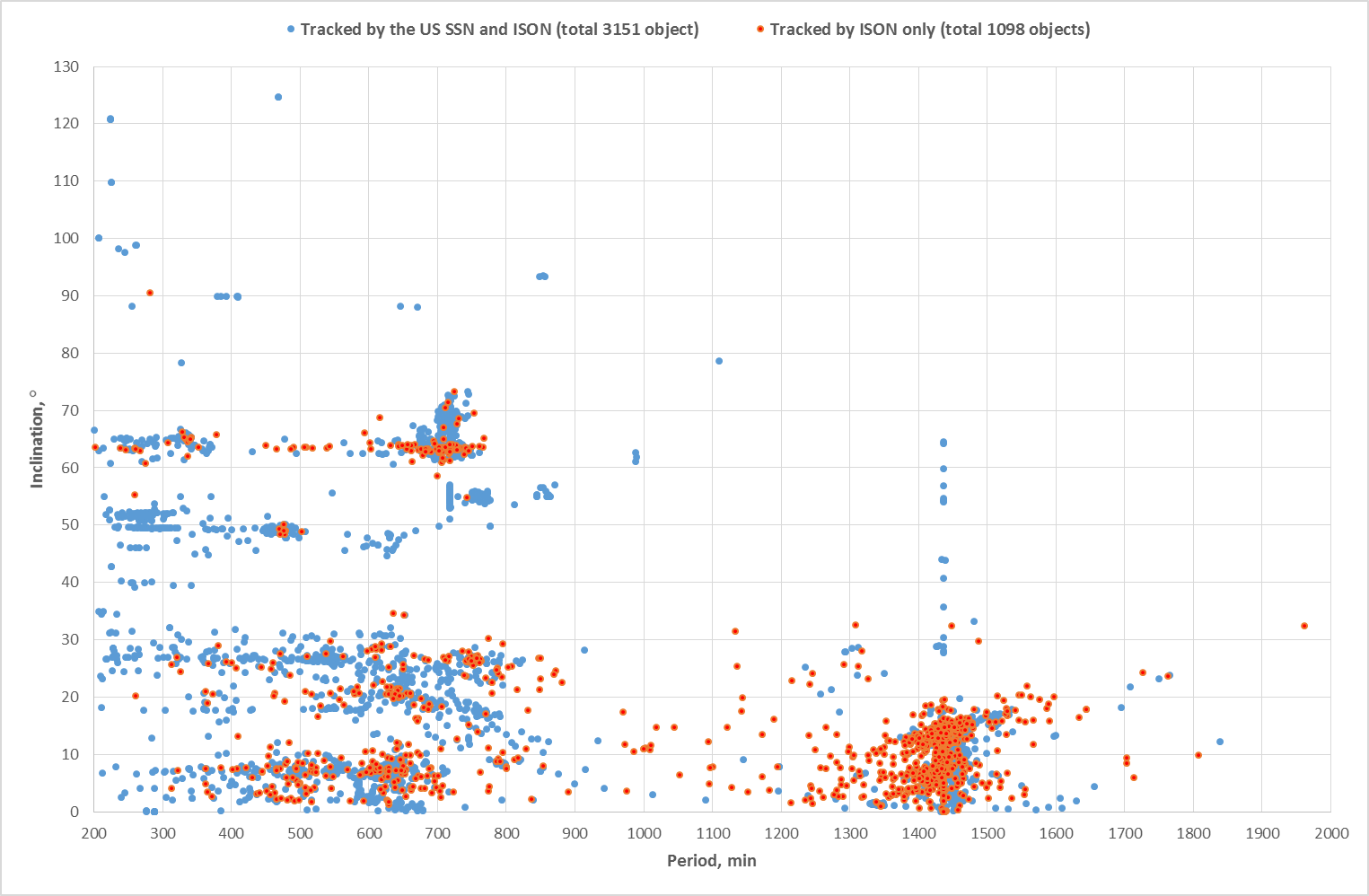 Objects at Molniya-type HEO orbits 
are among of members of this group
Molniya-type HEO are 
among these objects
3
High orbit objects in KIAM/ISON database (as of Mar 30, 2015) Period vs. Eccentricity distribution
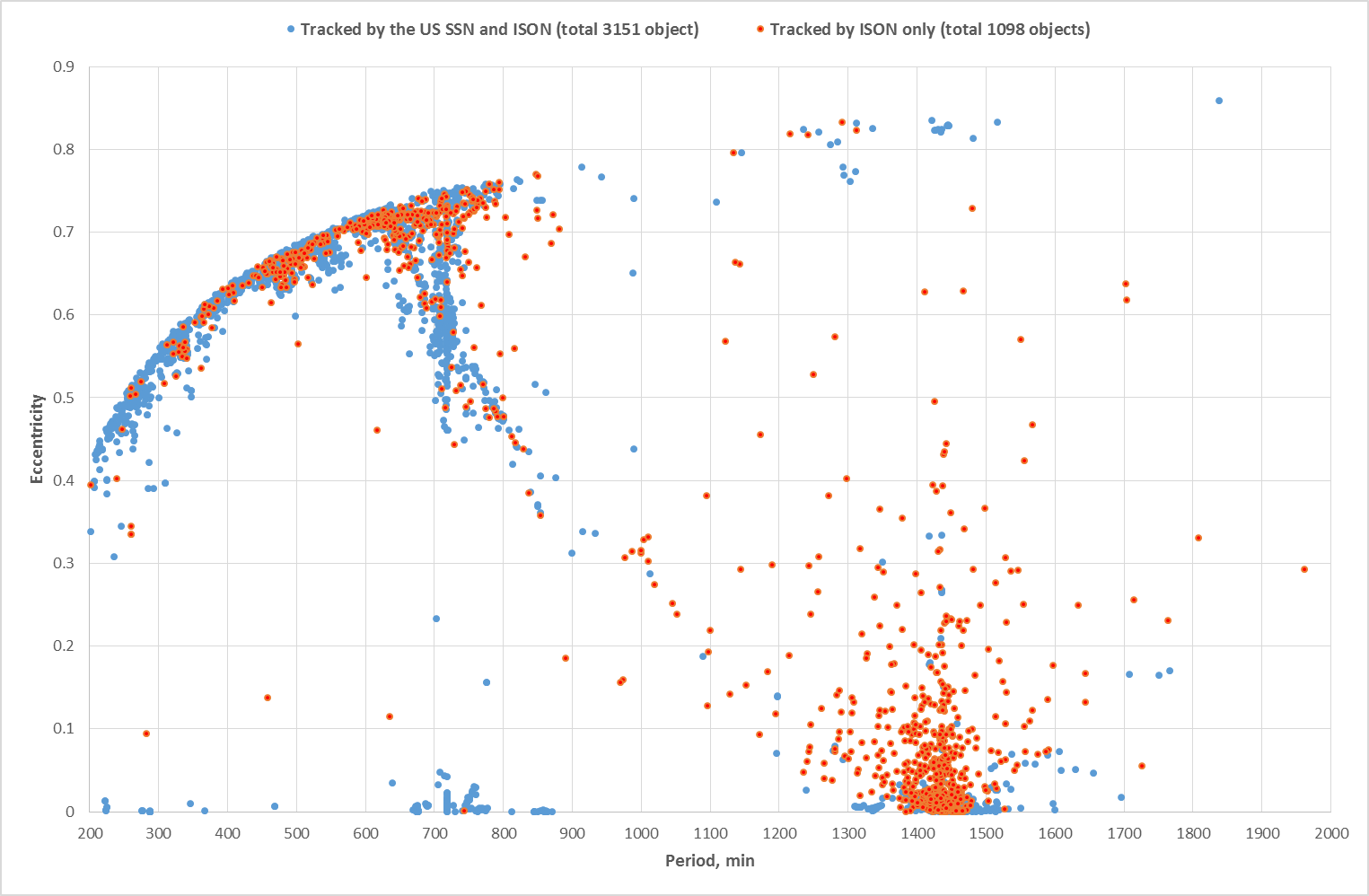 Objects at Molniya-type HEO orbits 
are among of members of this group
4
Definition of the group of interestby orbital parameters (also using to define survey areas)
Should be close to «true» Molniya-type orbits but with more wide range of parameters in order to cover possible fragments of explosions:
 inclination: 58…73 deg
 argument of perigee: no limit
 orbital period: 600…800 min
 eccentricity is in range 0.45-0.75
Criteria are slightly revised comparing to the previous year report to include all Molniya-type HEO objects with period close to a half of sidereal day (717-718 min)
5
Equipment used for Molniya-type HEO surveys
VT-52c telescope
aperture – 180 mmequivalent focal length – 294 mmfocal ratio – f/1.63FOV angular diameter – 10°FOV linear diameter – 51.6 mmimage scale – ~1.43 µm/arcsec
CCD – FLI ML9000 (3056x3056 pix, 12 µm)
Resulting FOV – 7.1 x 7.1 deg 
Installed at Nauchnyi
One telescope is using for GEO surveys, second – for Molniya-type HEO surveys in near-apogee region
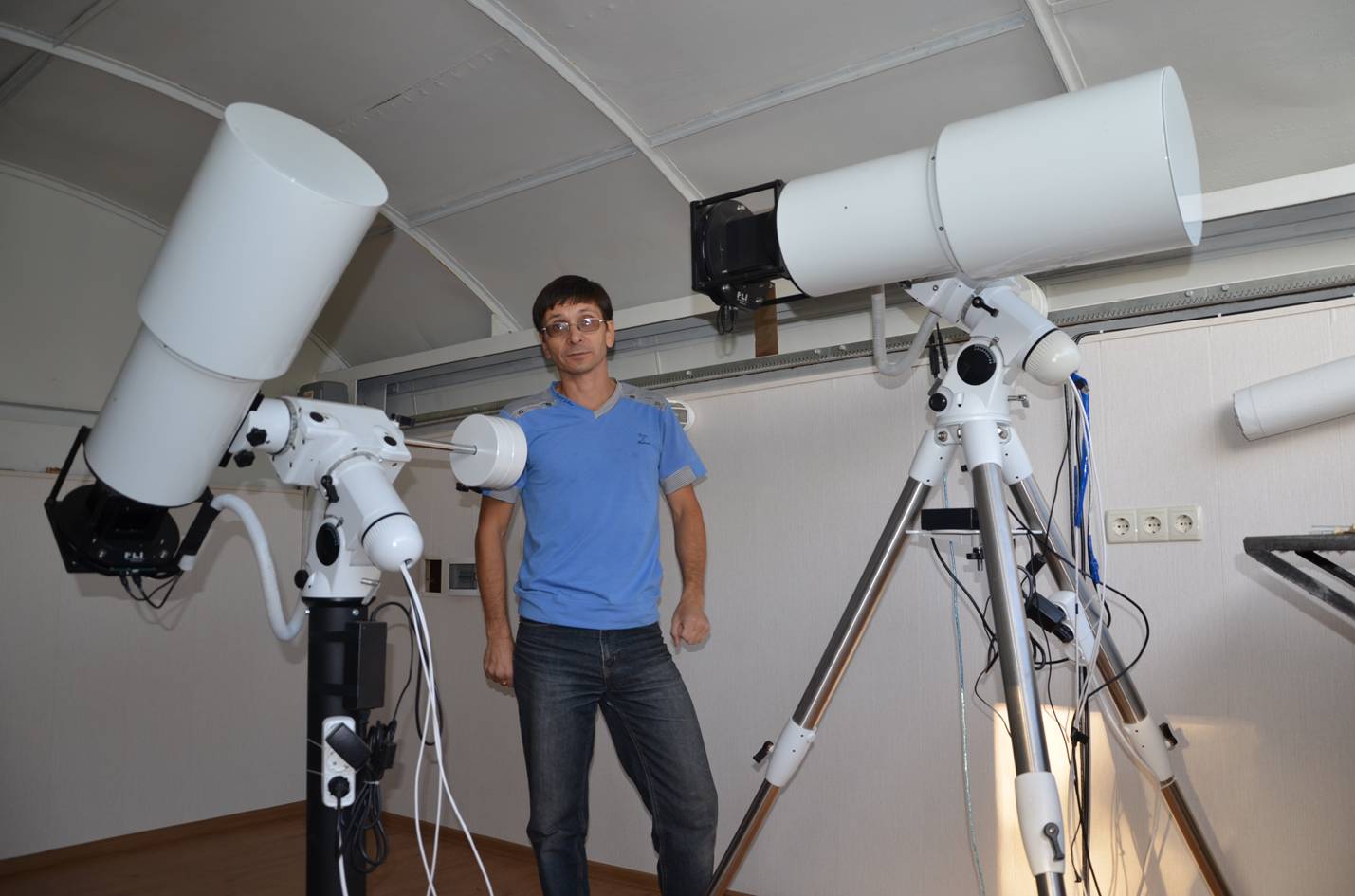 6
Equipment for Molniya-type HEO surveys (2)
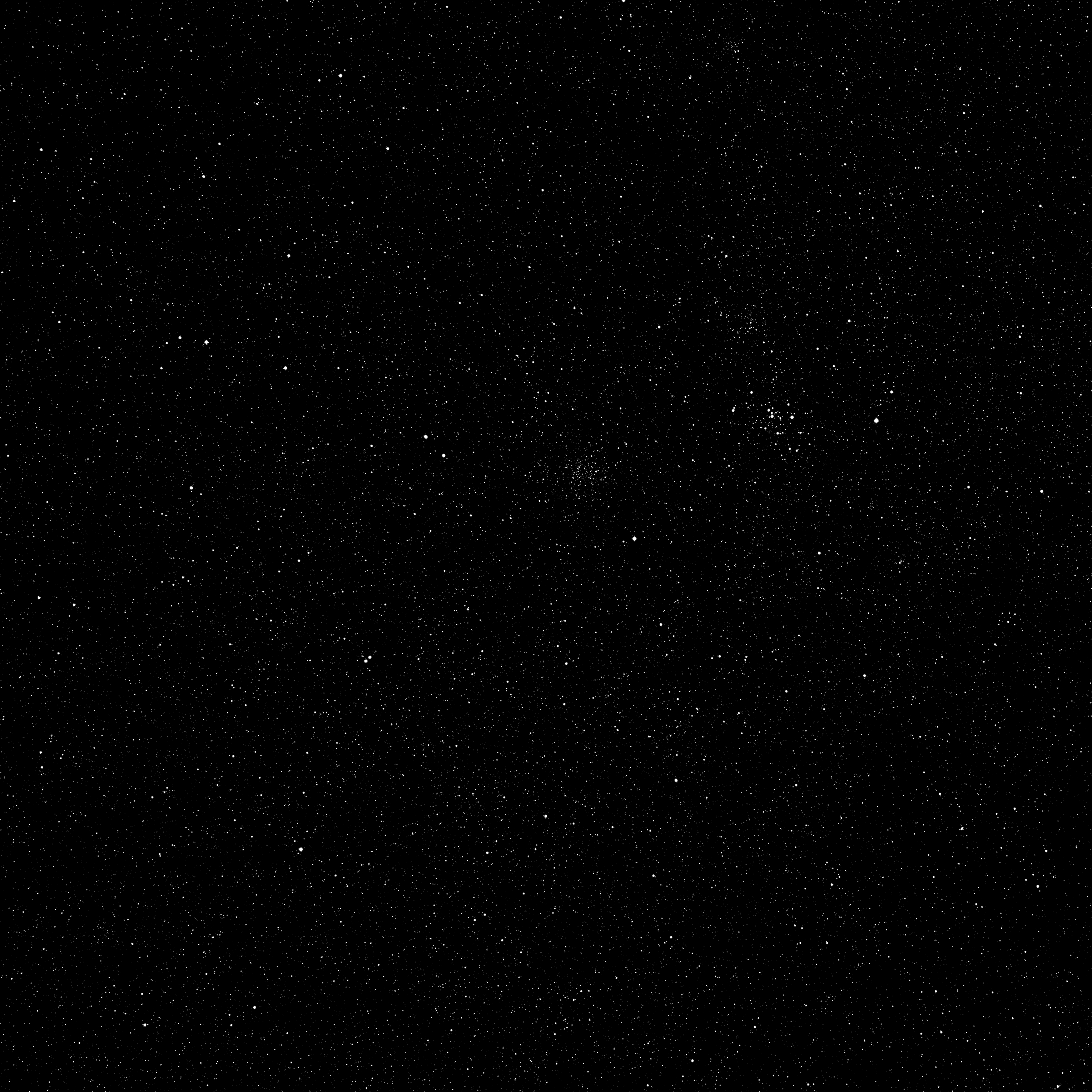 Area around star clusters M46 and M47
imaged with VT-52c, exposure time 10 s, 
no filters
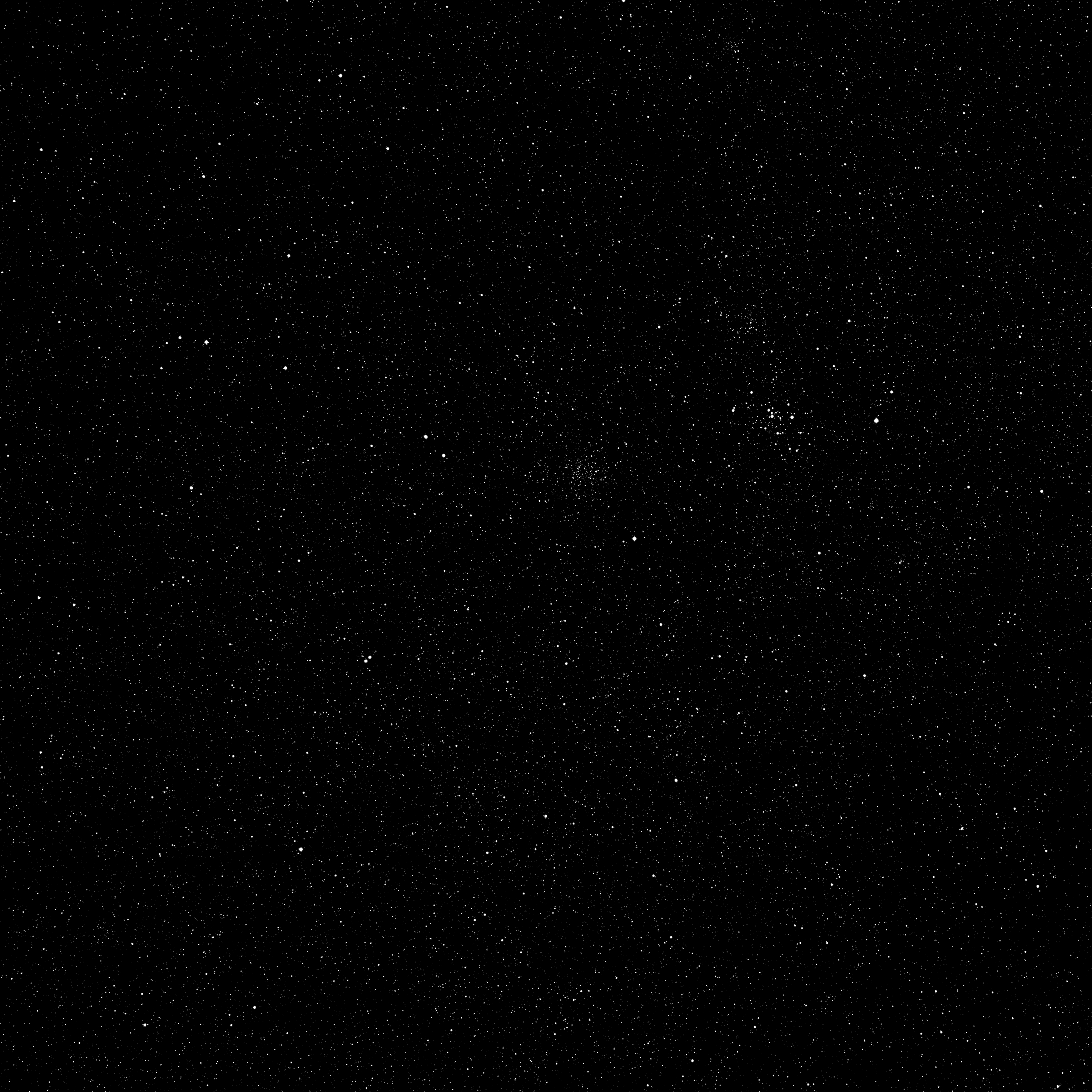 M47 cluster (uncropped image)
7.1 deg
7
Molniya-type HEO Surveys Updated Statistics
8
Population of the group of interestin KIAM/ISON database (as of Mar 30,2015)
At present KIAM/ISON database contains orbital and brightness information for 352 objects with orbits satisfied given definition of the group of interest:         
	274 tracking by the US SSN and ISON and           
	78 tracking by ISON only
9
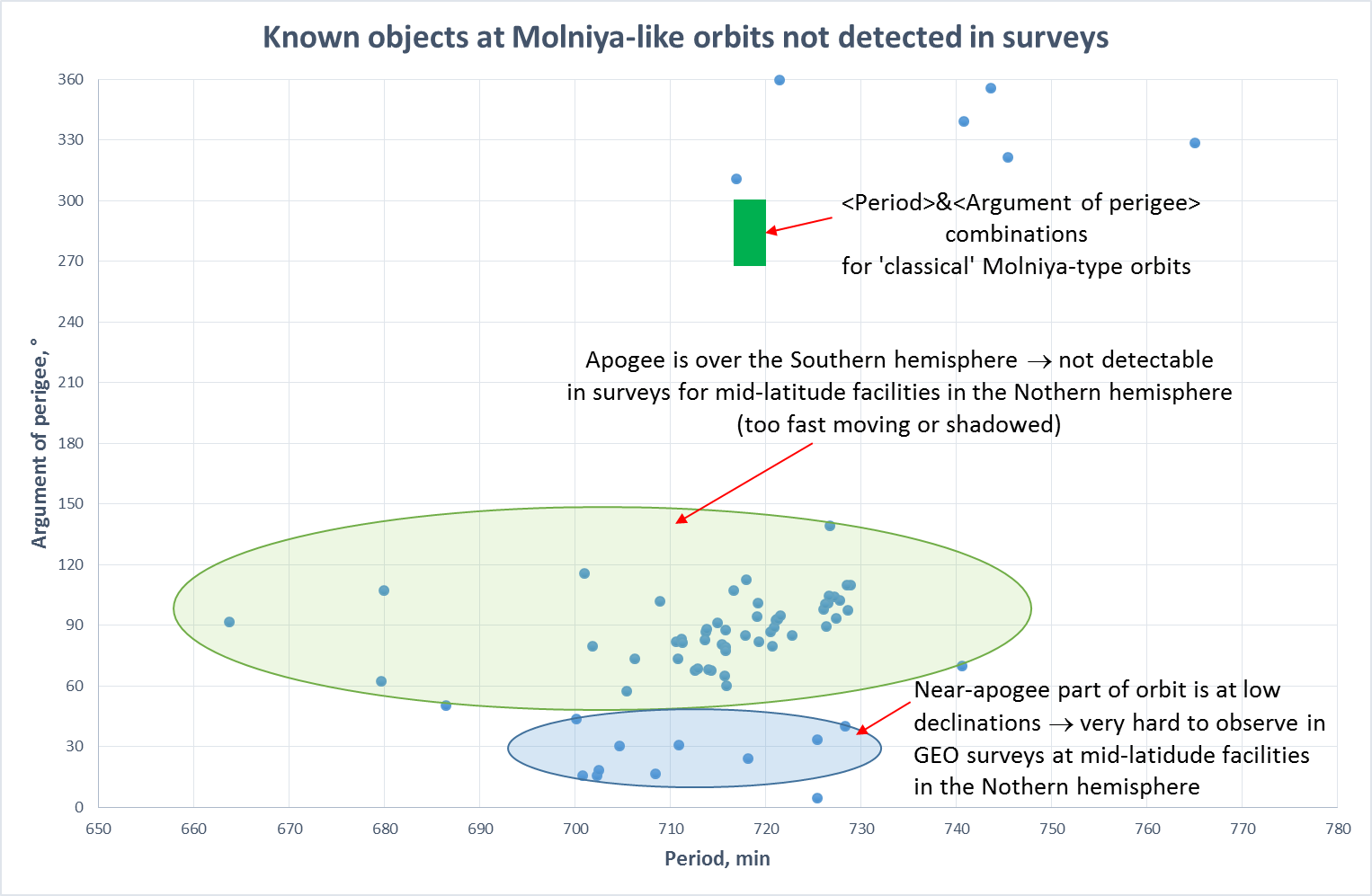 10
Newly Discovered Objects in HEO Surveys. Year 2014
Total discovered – 15 objects
11
Newly Discovered Objects in HEO Surveys. Year 2015 (as of Mar 30)
Total discovered – 4 objects
Number of objects discovered in surveys of apogee region of Molniya-type 
orbits continues to grow despite of use small aperture telescopes for 
observations
12
Standard brightness distribution for objects observing by ISON at Molniya-type orbits in 2014
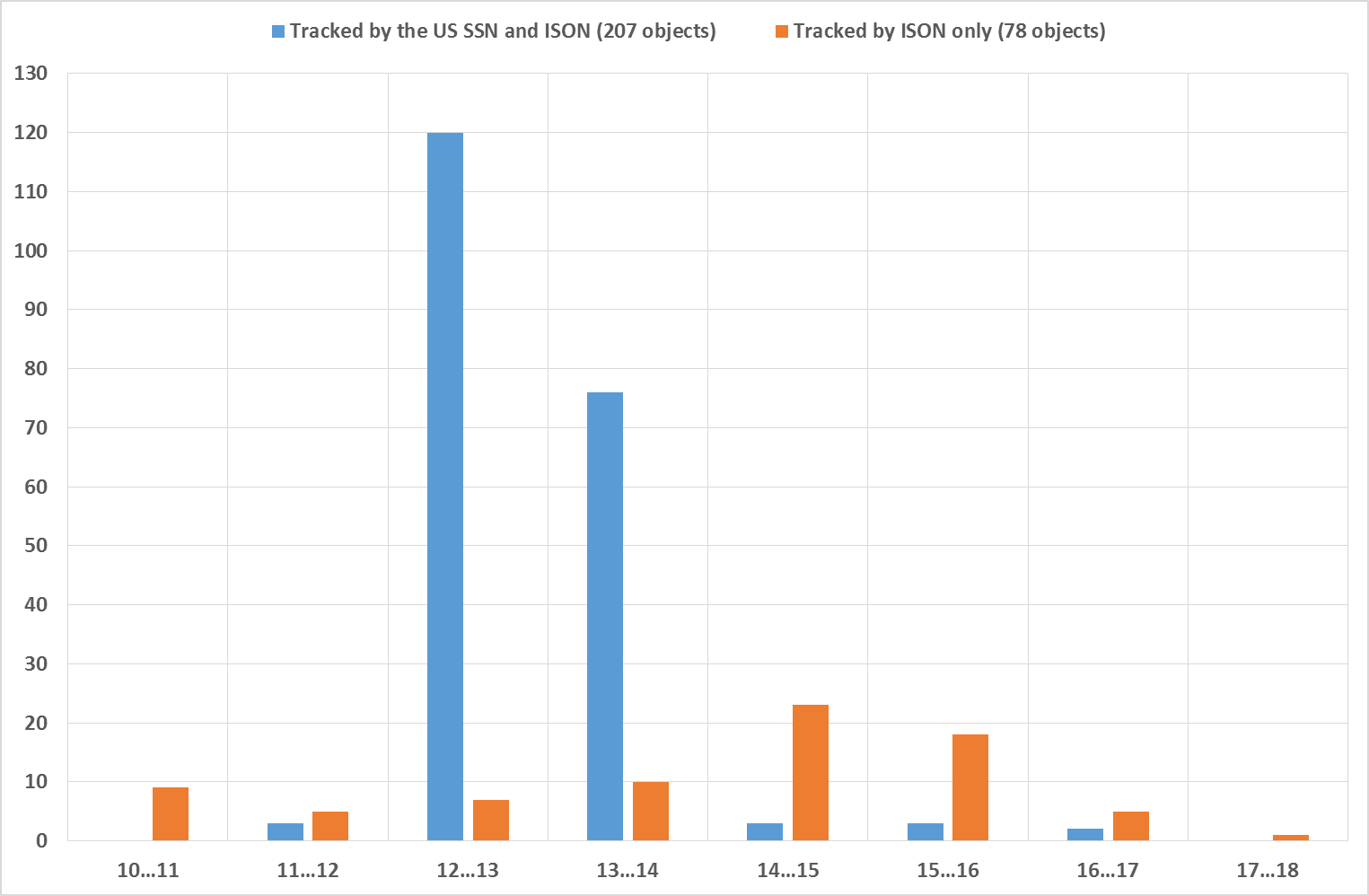 13
Conclusions
Near-apogee region of Molniya-like orbits over the Northern hemisphere was surveyed during 458 observation nights in 2012-2014 by a single small-class (19 cm) instrument with wide FOV
53 new objects are discovered with even this small equipment
19 of discovered objects are considered lost at present  follow-up observations are required to recover them and keep them tracking (more powerful instruments have to be used)
For the subgroup of objects at Molniya-like orbits studied in surveys ISON is tracking at present 64 more objects than the US SSN (based on orbital data publishing at SpaceTrack)  that is 31% increase in known population of pretty large space debris objects (d>0.8 m) for this subgroup (40% if to take into account those objects that are discovered but considered lost at present)!
Population of debris at Molniya-like orbits need to be studied further using more powerful instruments
14